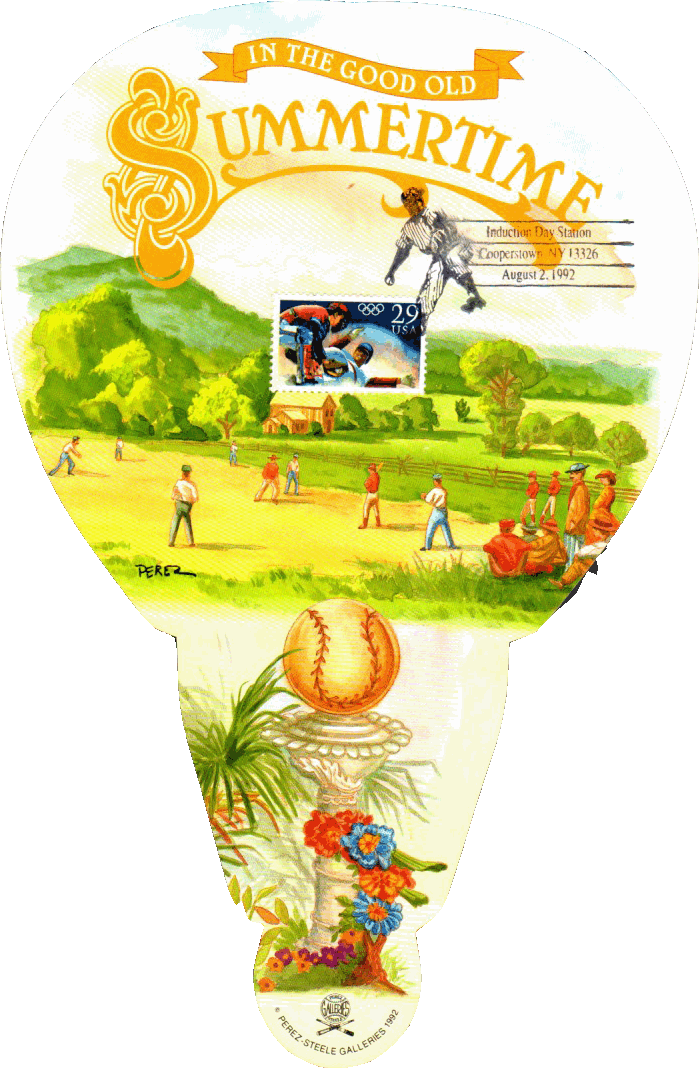 Baseball on Worldwide Covers
A Presentation for the
Rochester Philatelic Association, 2019
by Luis Greiff, Jr.
The first US sport stamp, village baseball by BEP artist William Roach.
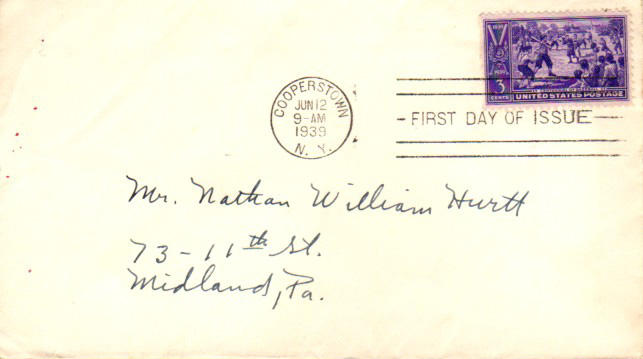 1
Pro baseball centennial and Jackie Robinson commemoratives.
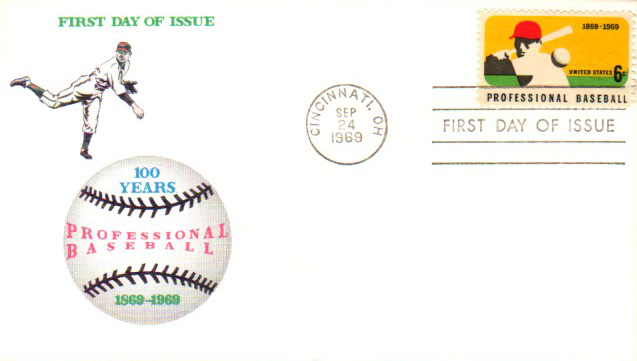 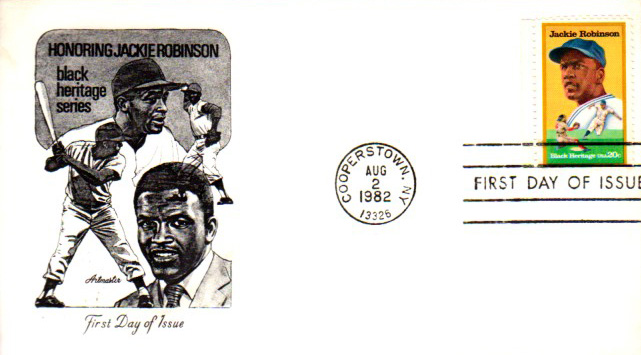 Artmaster cachet
2
Babe Ruth and Roberto Clemente commemoratives.
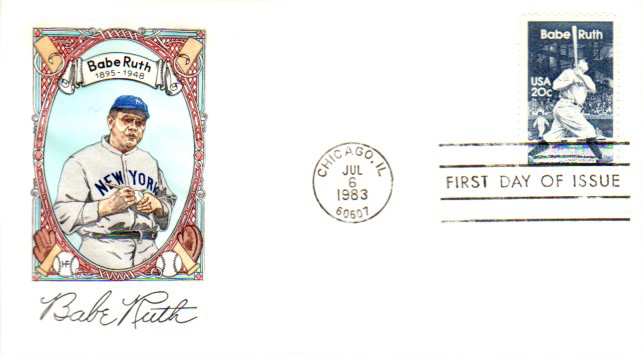 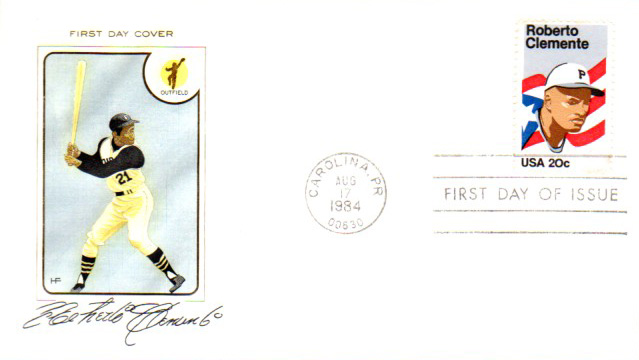 HF cachet
HF cachet
3
Lou Gehrig and Olympic baseball commemoratives.
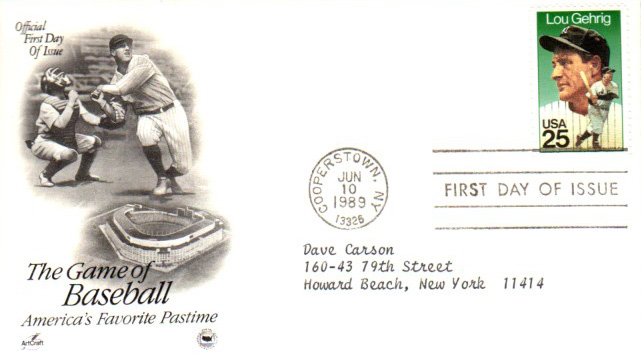 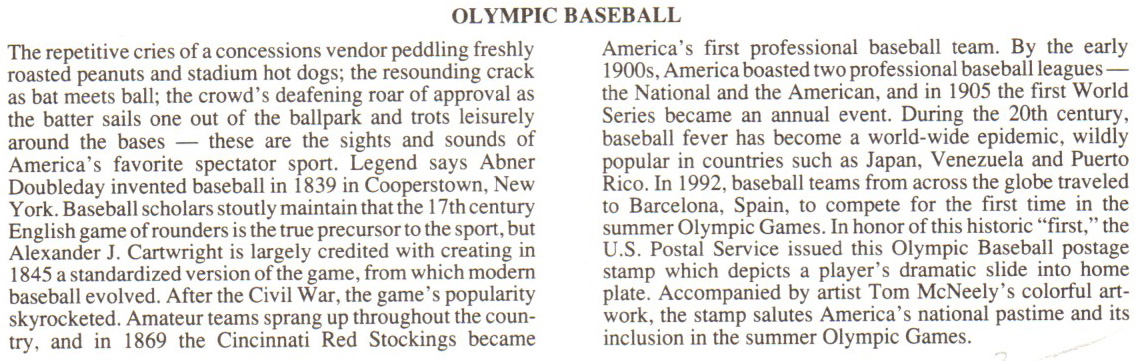 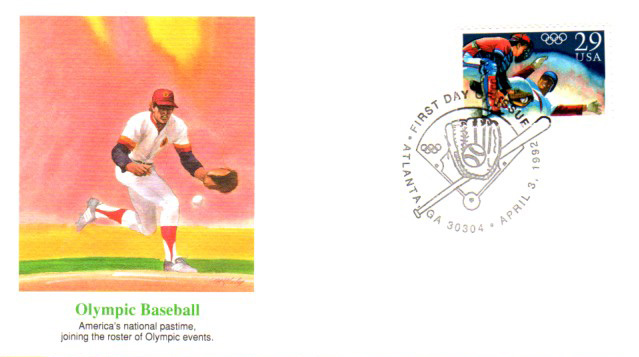 Artcraft cachet
Fleetwood cachet
4
Softball issues, including the introduction of women's Olympic softball.
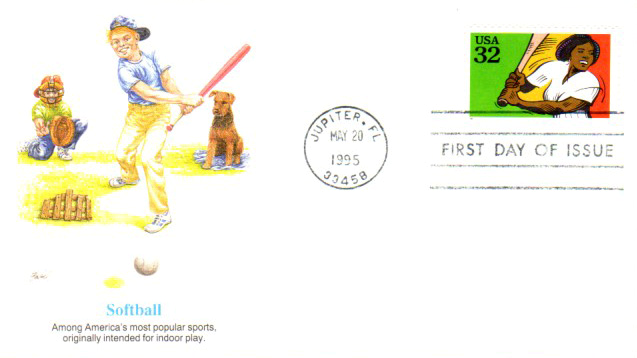 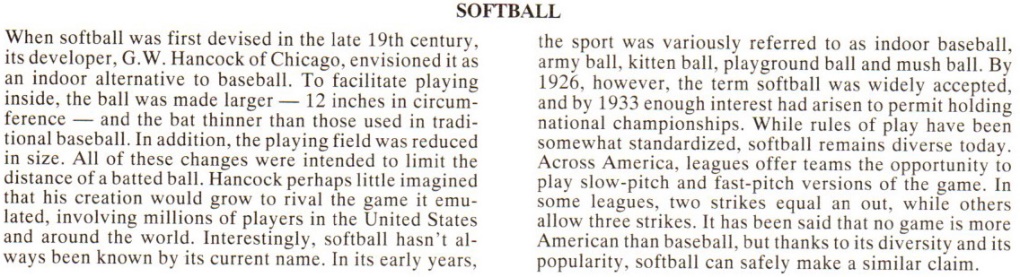 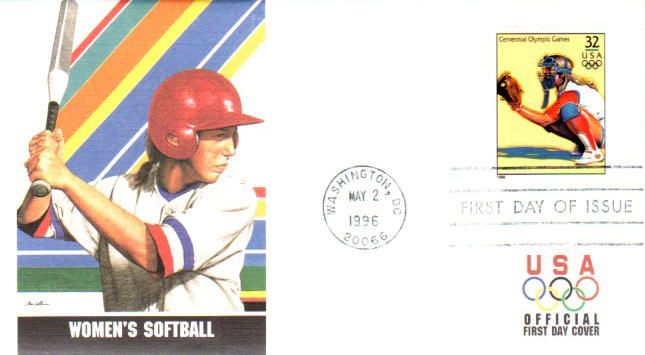 Fleetwood cachet
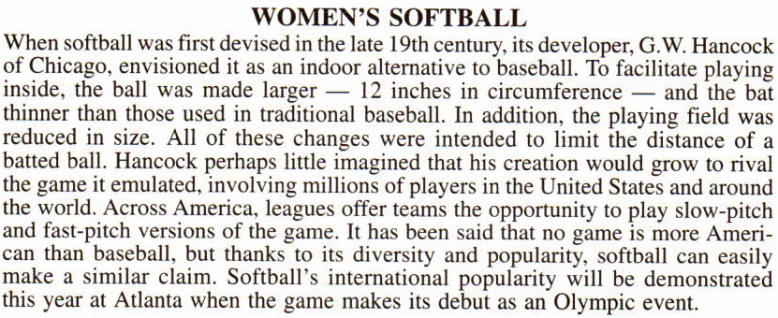 Fleetwood cachet
5
Casey at the Bat baseball poem written in 1888 by Ernest Thayer.
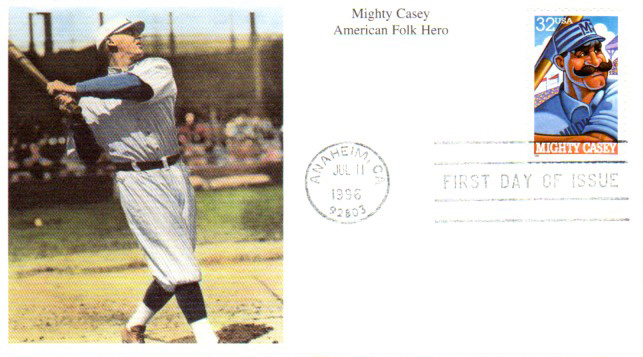 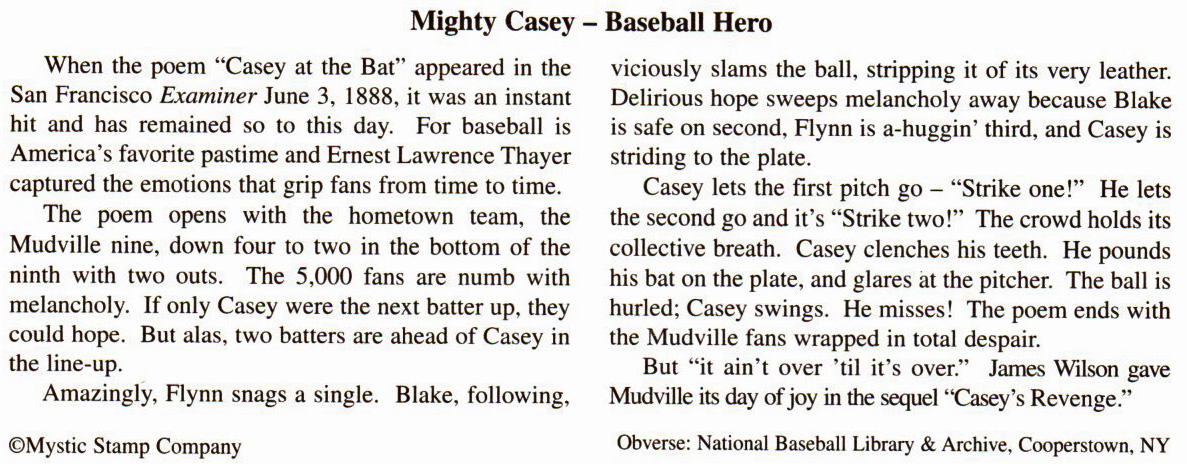 Mystic cachet
6
Celebrate the Century baseball issues.
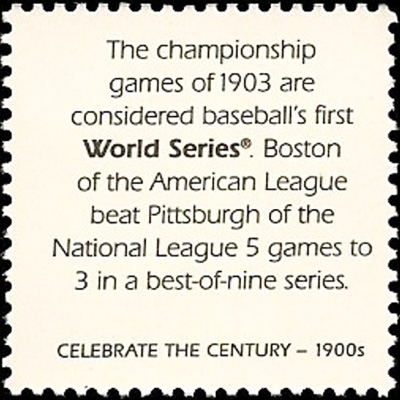 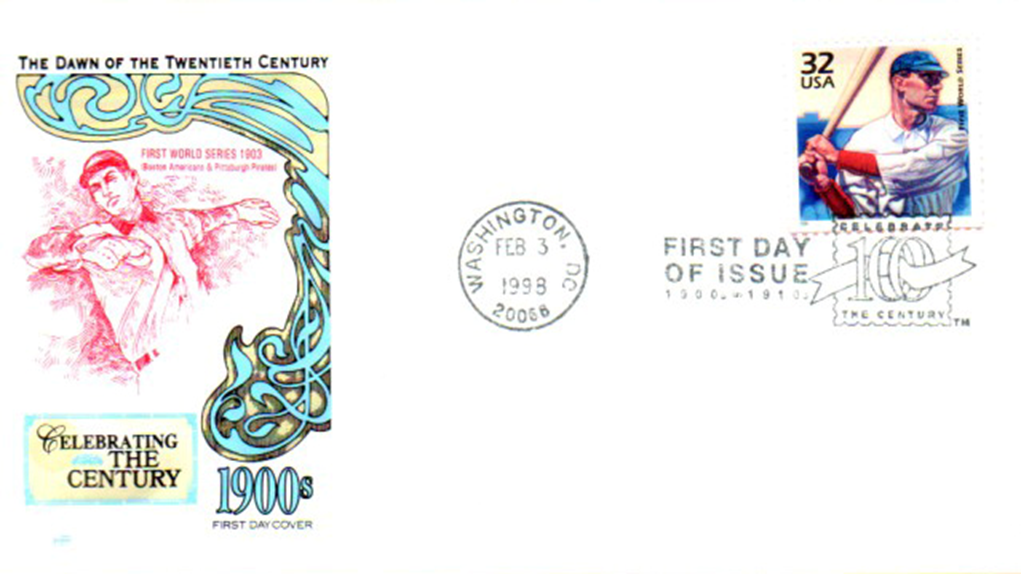 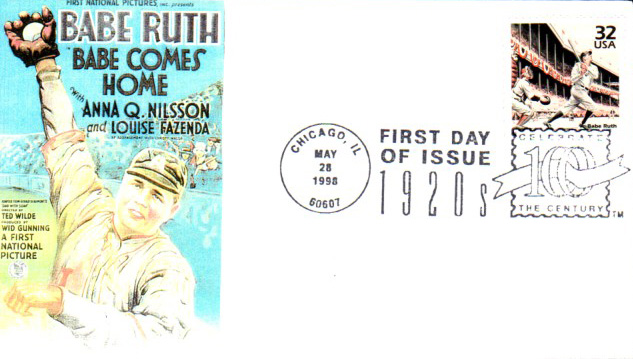 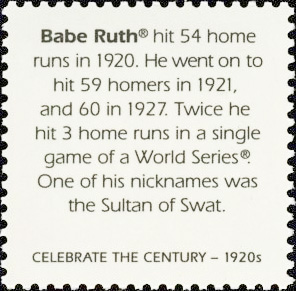 HF cachet
Bonnie Fuson cachet, 7/10
7
Celebrate the Century baseball issues.
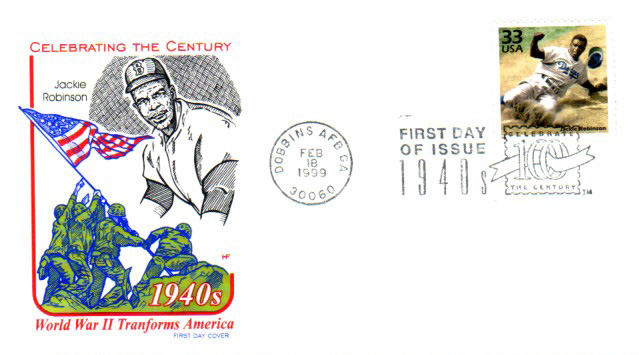 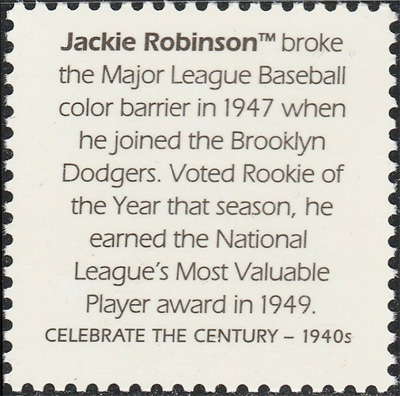 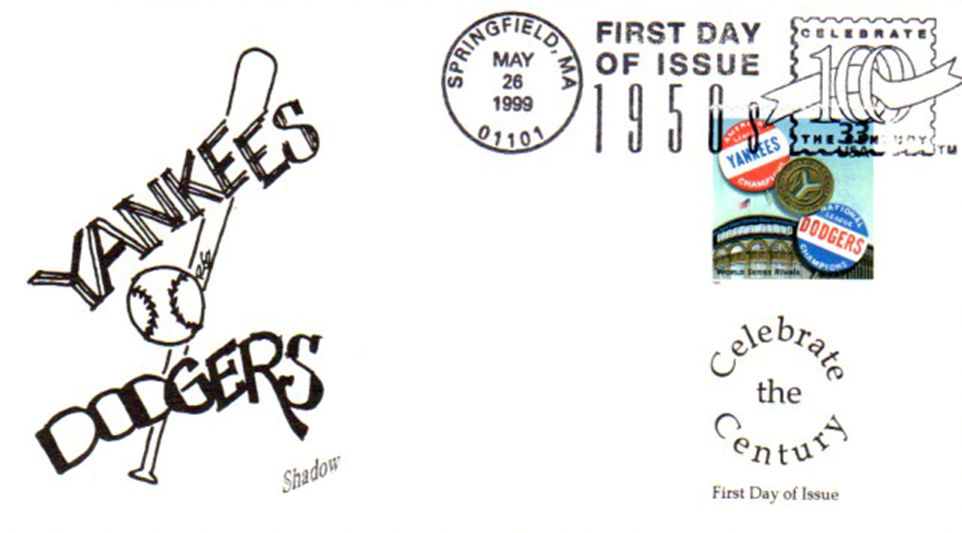 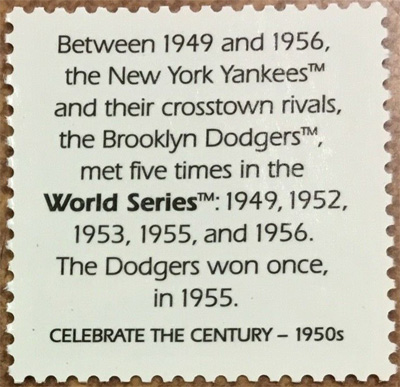 HF cachet
Shadow cachet
8
Celebrate the Century baseball issues.
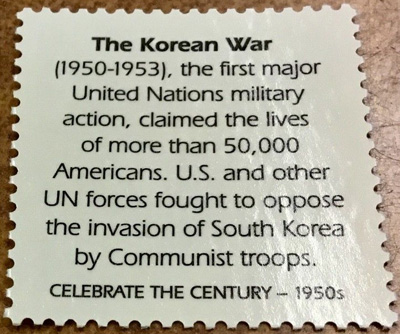 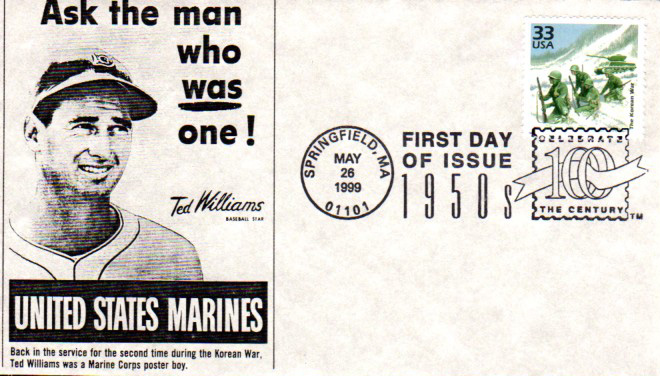 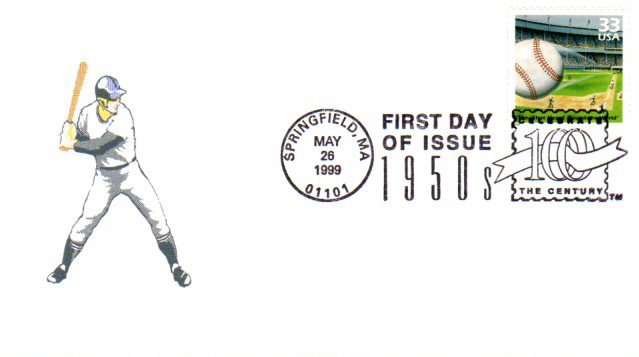 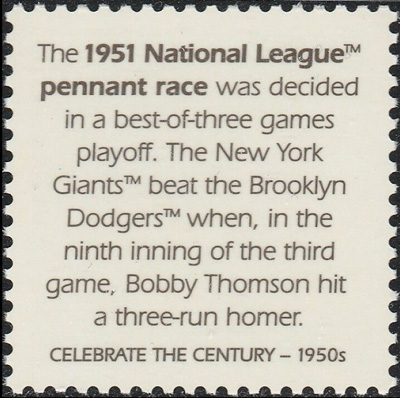 9
Minor league commemorative cancel and kids sports issues.
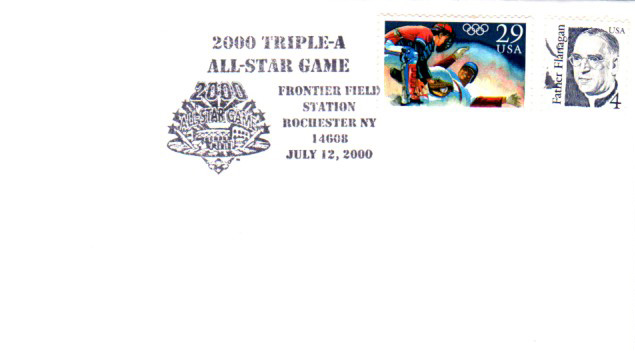 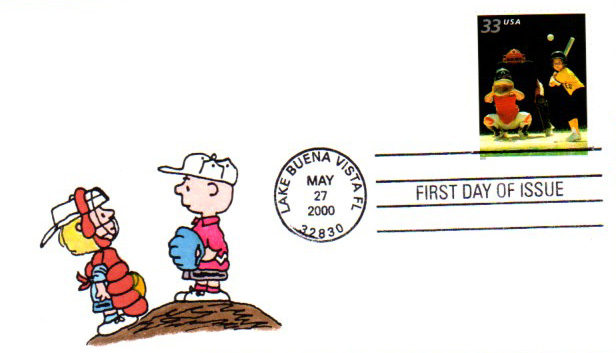 PMW cachet 5/5
10
Baseball Legendary Playing Fields commemoratives set of 10.
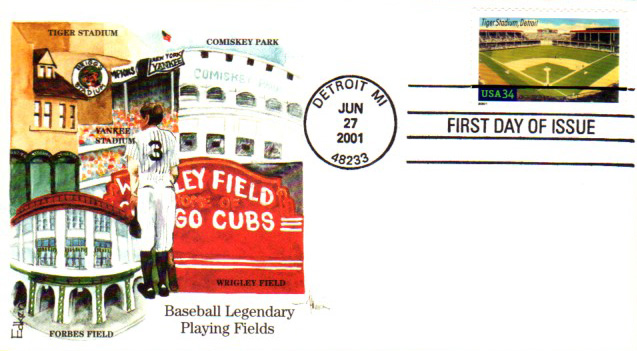 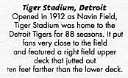 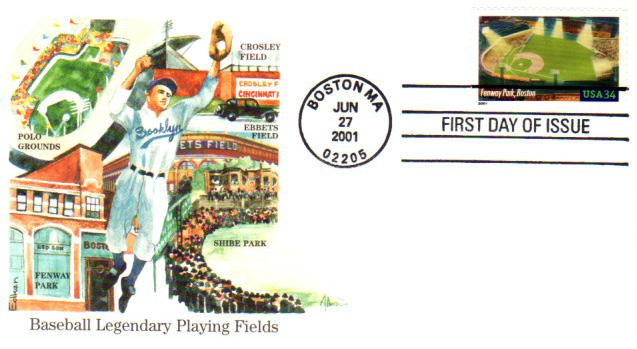 Edken cachets
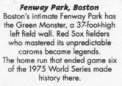 11
Canadian baseball- 150 years and 2001 Toronto Blue Jays 25th year.
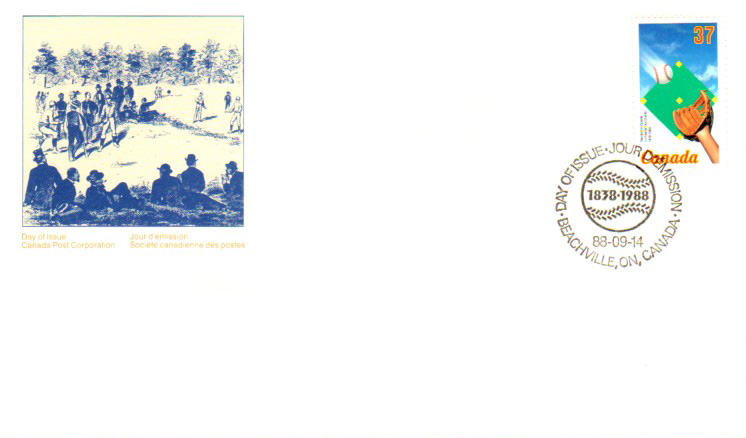 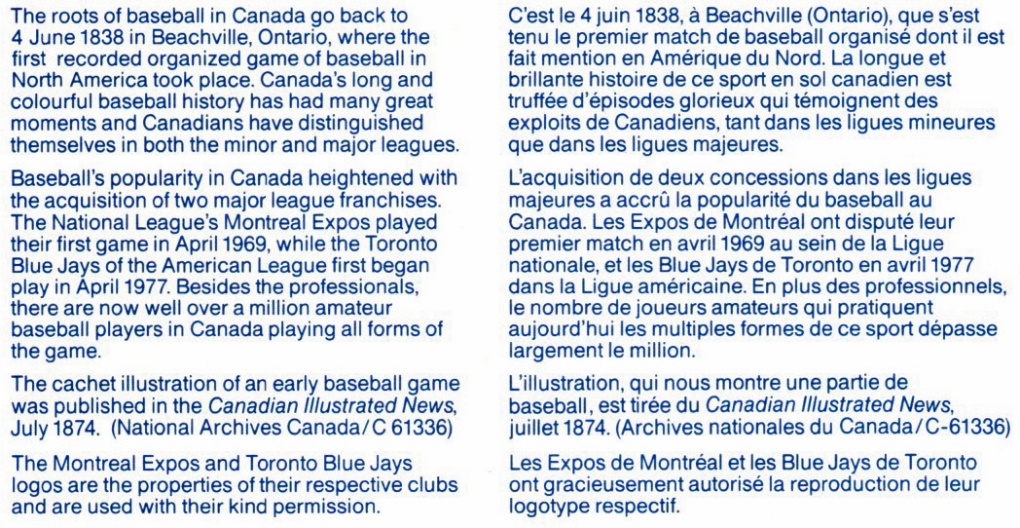 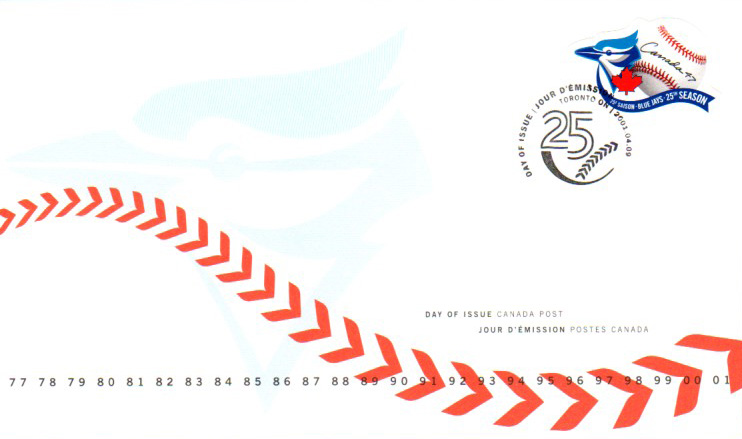 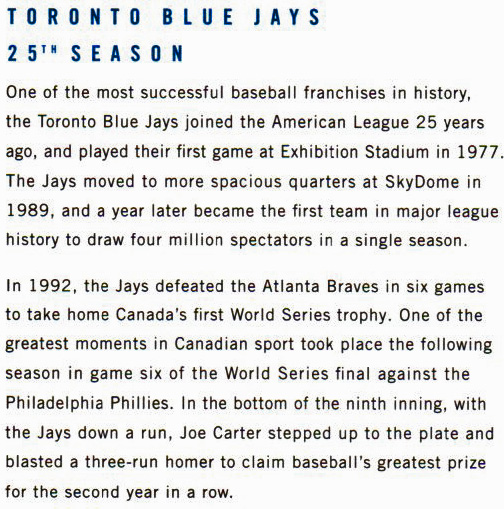 Canada Post cachets
12
Chinese Taipei baseball- Little League champs 1975 and 1977.
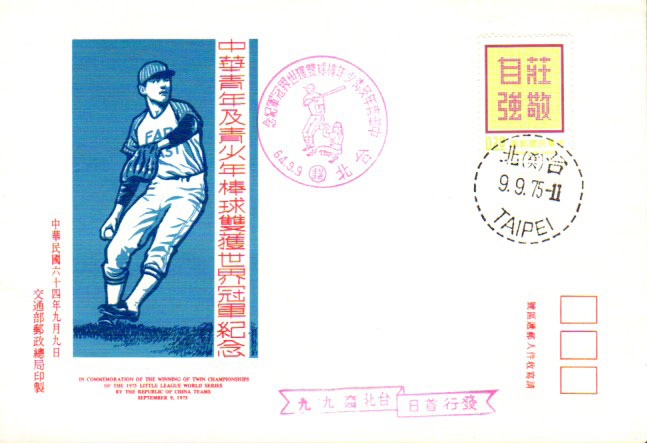 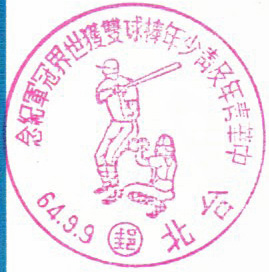 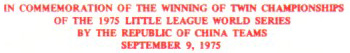 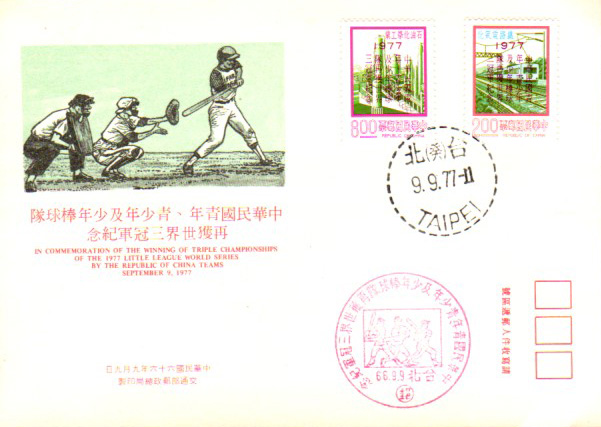 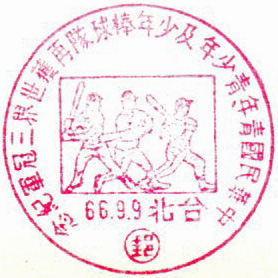 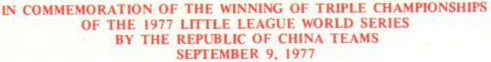 13
Peoples Republic of China and Dominican Republic issues.
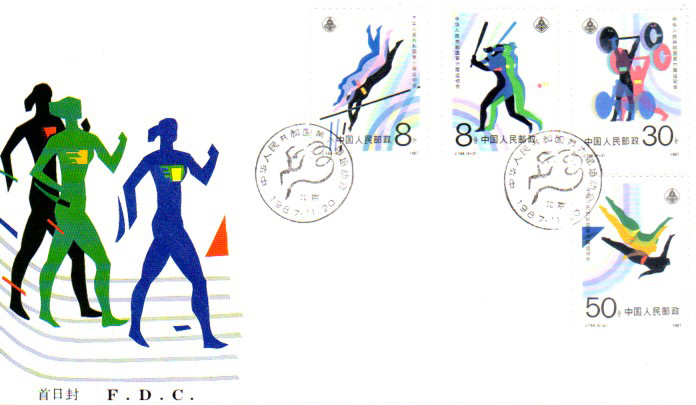 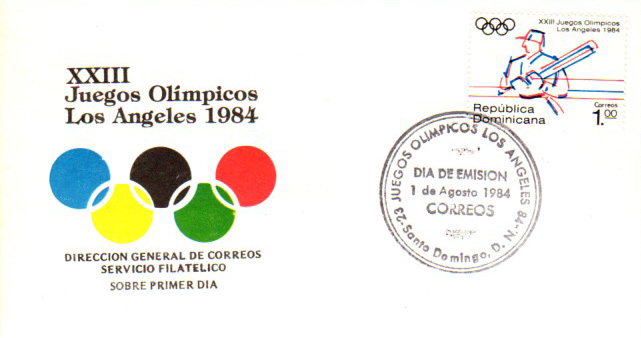 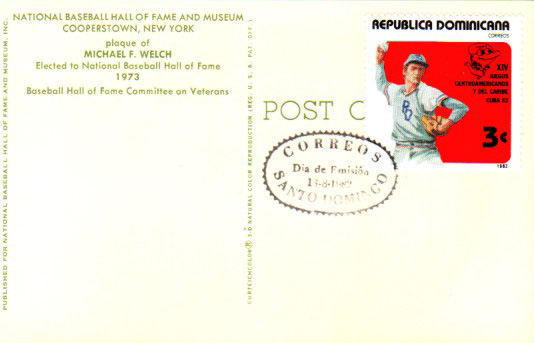 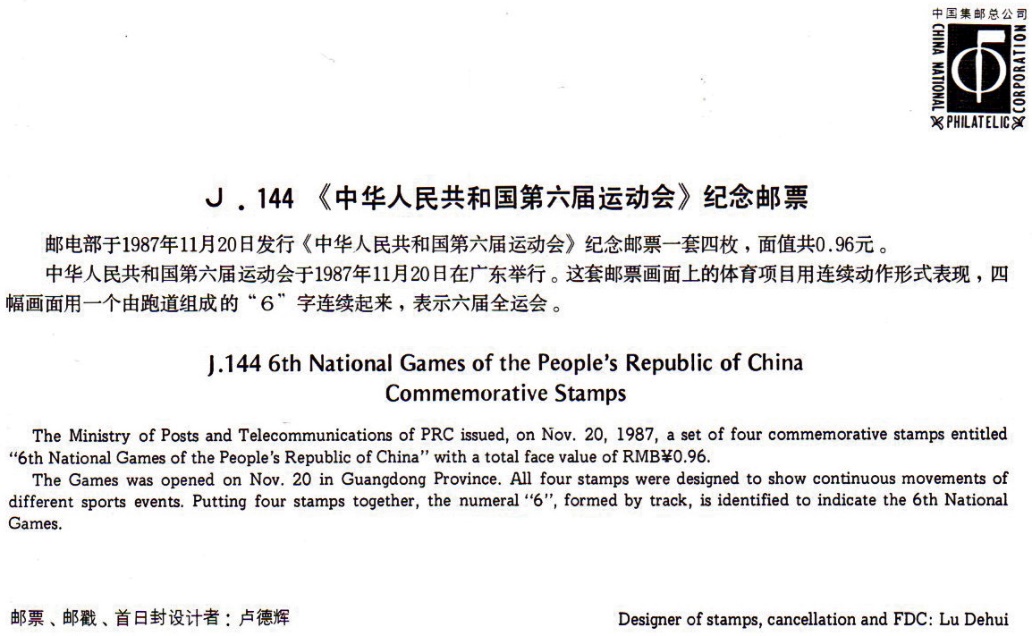 14
1993 Casey at the Bat animated Disney film set from The Gambia.
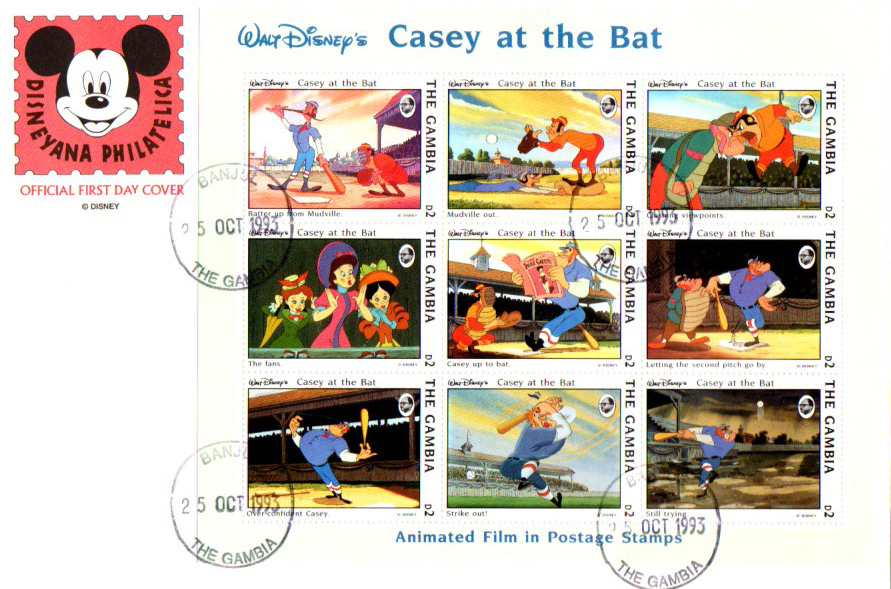 15
1993 Casey at the Bat souvenir sheet from The Gambia.
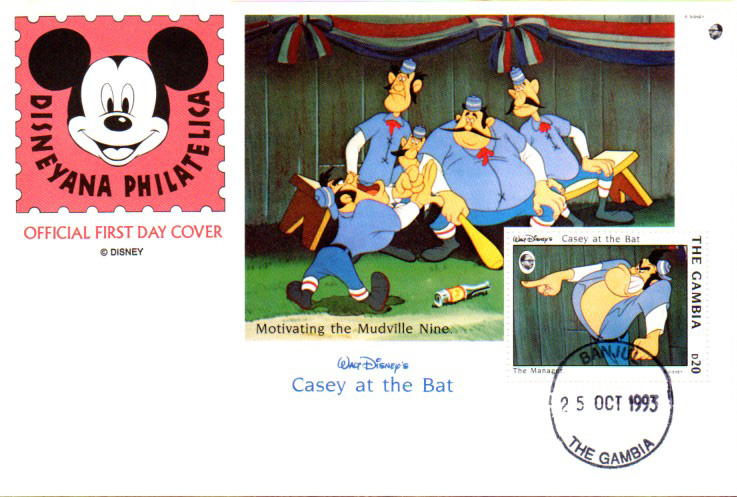 16
1993 Casey at the Bat souvenir sheet from The Gambia.
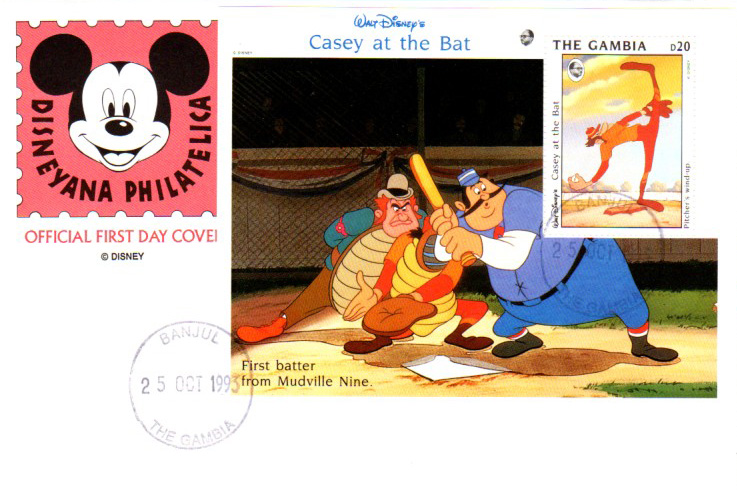 17
1986 Grenada Disney set issued for the Ameripex 1986 stamp expo.
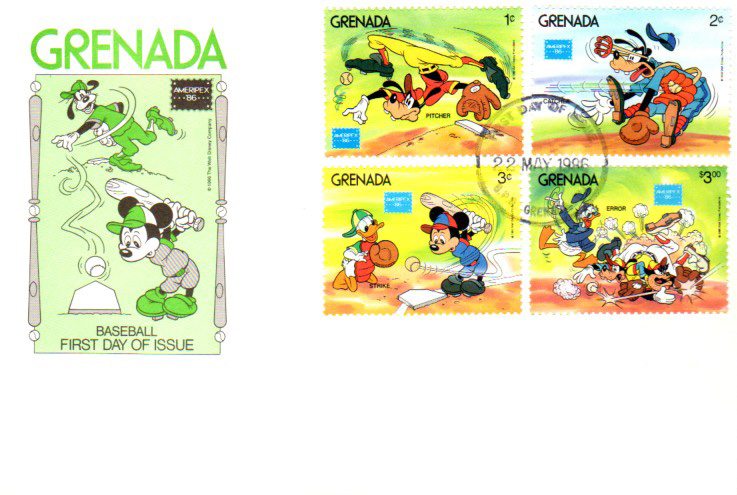 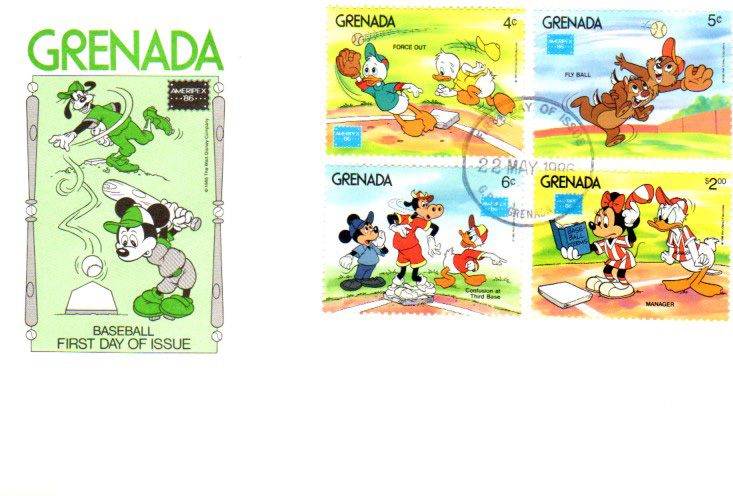 18
1986 Grenada Disney souvenir sheet issued for the Ameripex 1986 stamp expo.
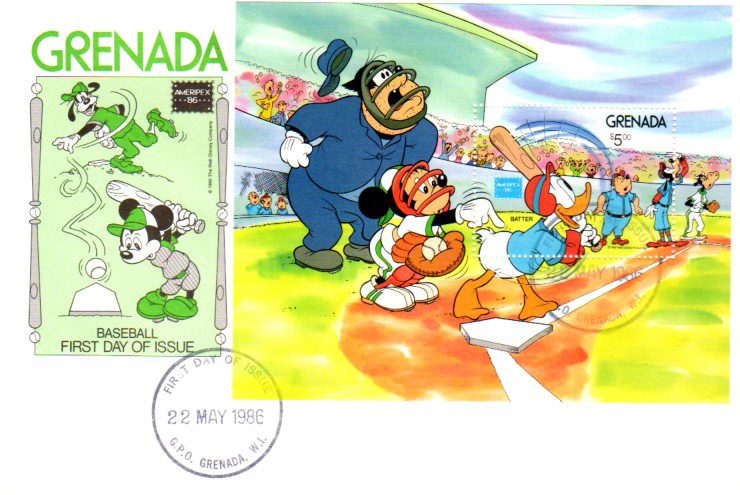 19
1986 Grenada Disney souvenir sheet issued for the Ameripex 1986 stamp expo.
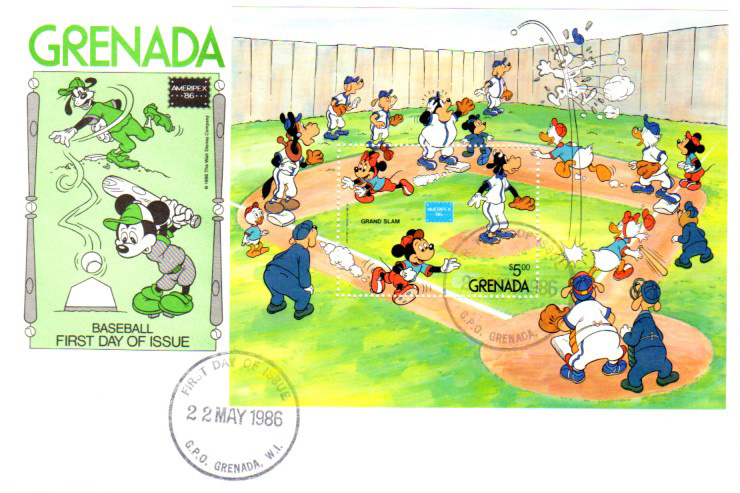 20
Japanese issues- 50th high school championship, 33rd national athletic meet
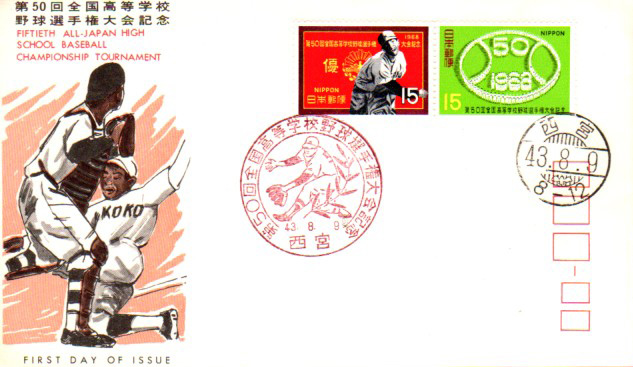 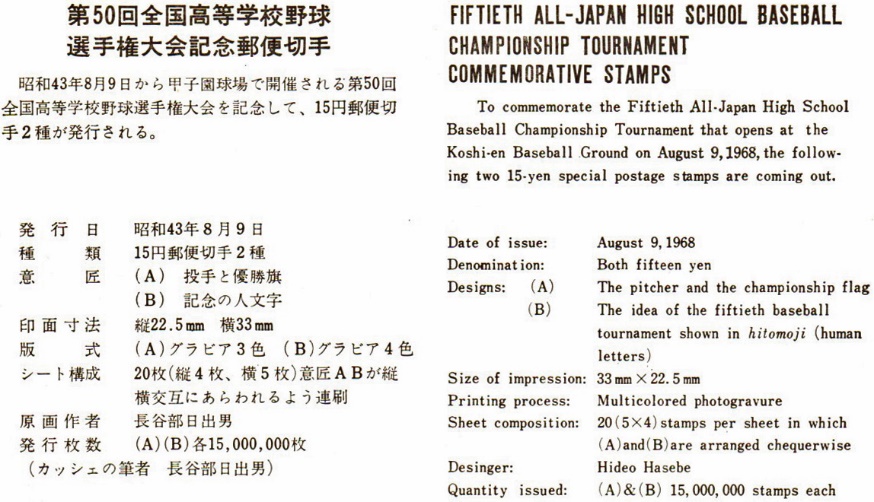 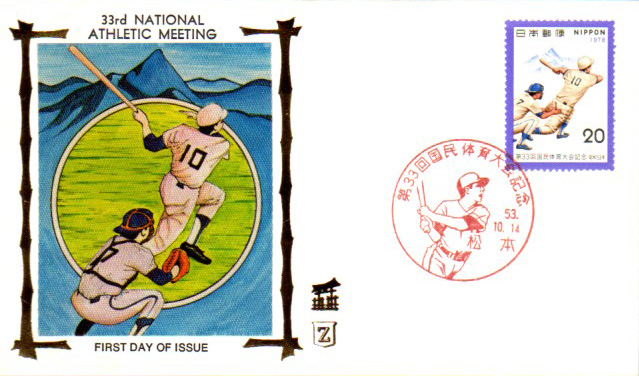 Japan Stamp Publicity Assn. cachet
Z Silks cachet
21
Japan issues- 50th Intercity championships, 50th Anniversary Pro Ball
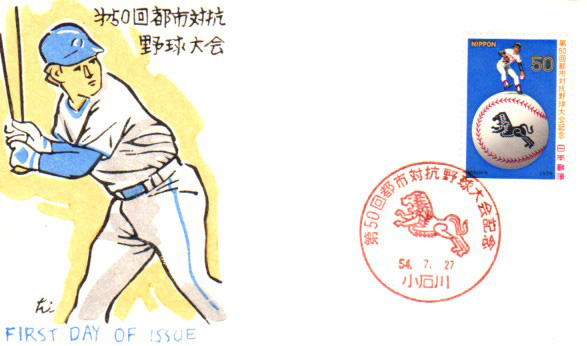 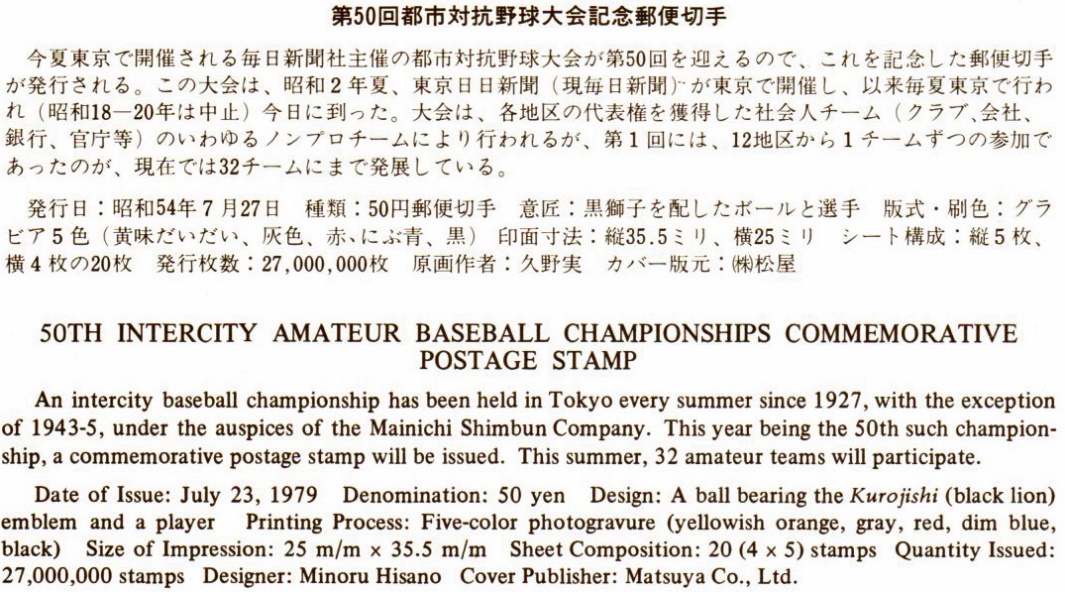 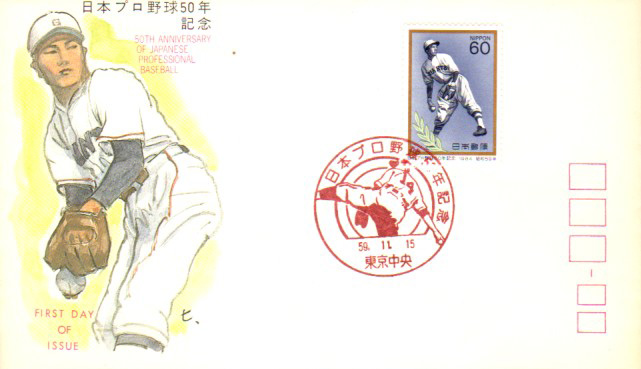 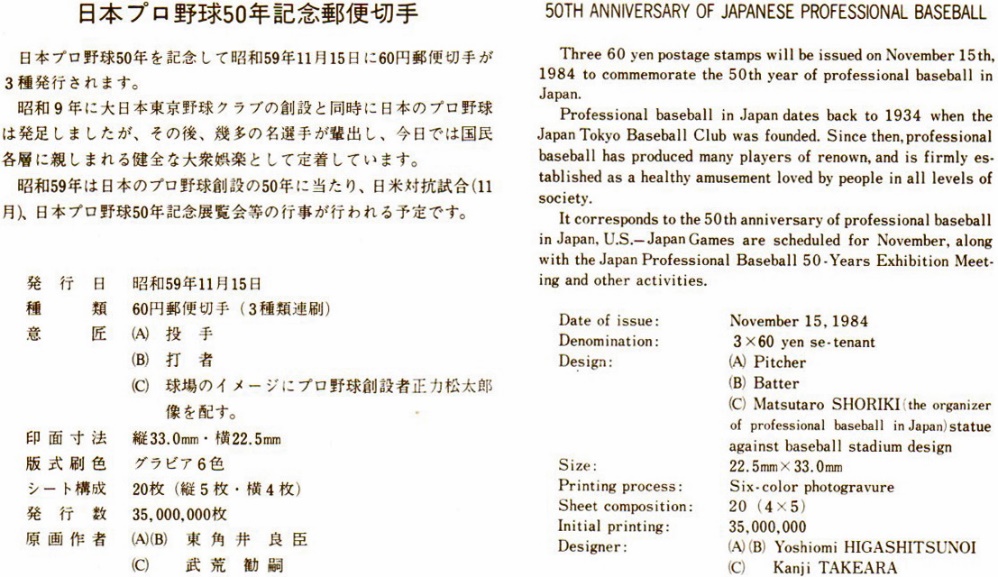 22
Netherlands Antillies sports issue.
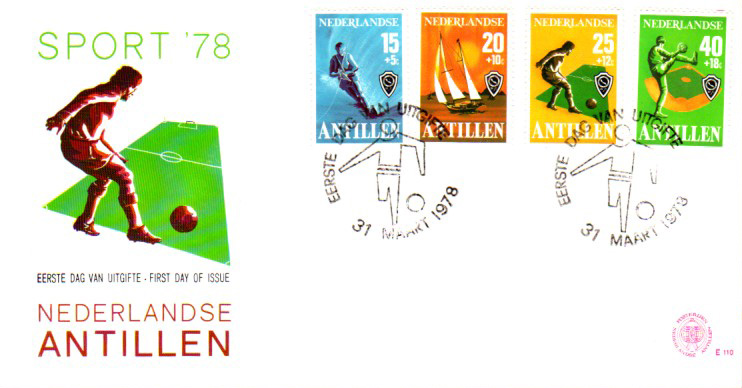 Netherlands Antillies Post cachet
23
Nicaragua 1974 History of Baseball commemorative series.
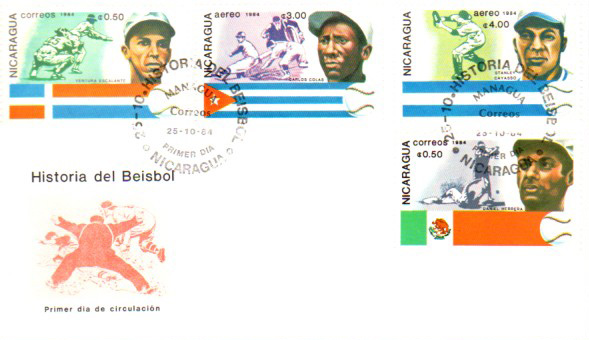 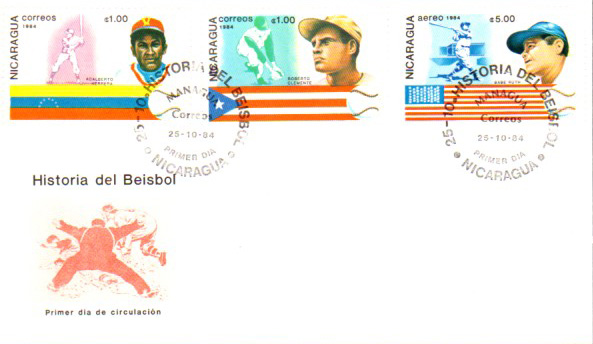 24
Turks & Caicos Norman Rockwell issue, 1948 painting The Three Umpires
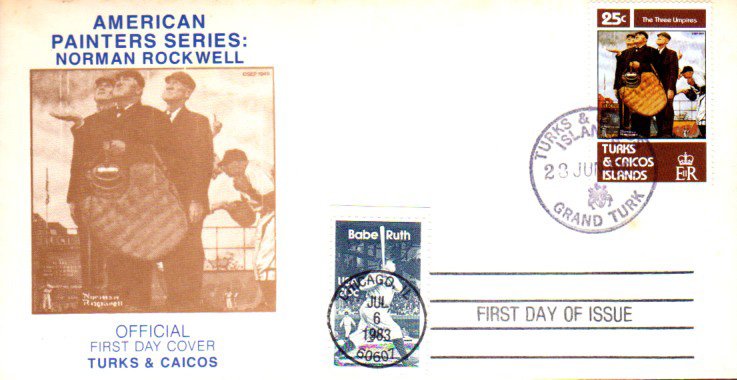 25
Combo cover for the 1998 Babe Ruth Celebrate the Century issue
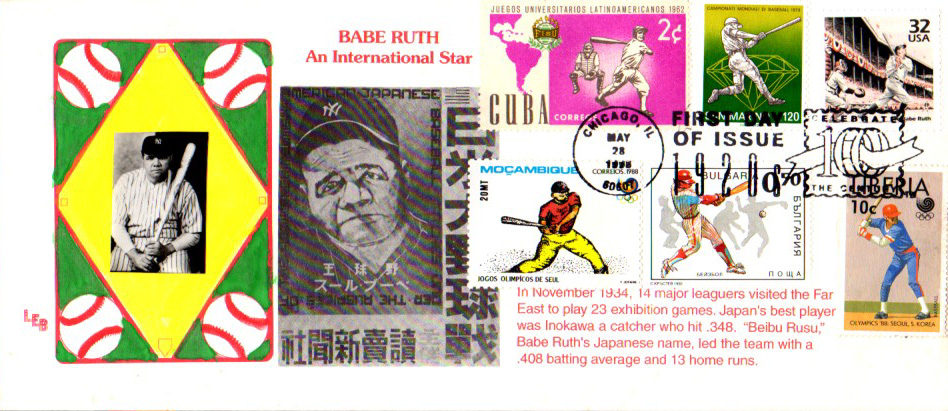 LEB cachet
26
Canadian issue honoring the 1919 Vancouver Asahi Int. League Champs
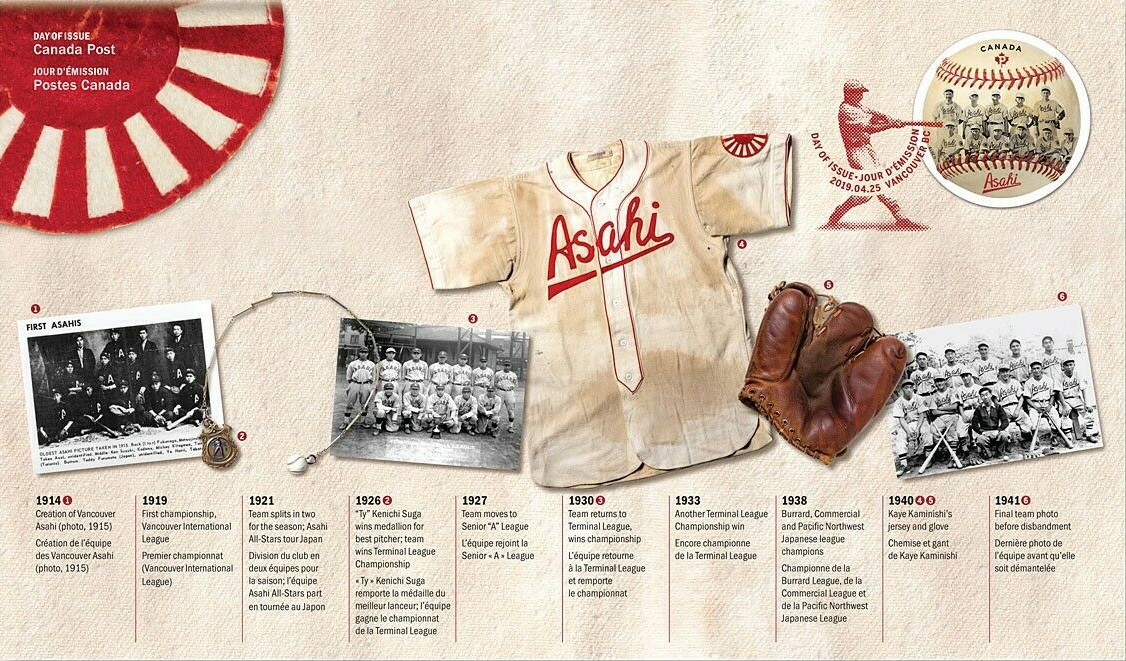 27
For Further Information Online...
APS U.S. Baseball Album- https://stamps.org/Portals/0/albums/Baseball-2012.pdf
Smithsonian Exhibit- https://postalmuseum.si.edu/exhibits/upcoming/baseball/index.html
Ed Stephan's Baseball on Stamps- http://www.edstephan.org/webstuff/bbstamps/as.html
History of Baseball- http://baseballresearch.ca/wp-content/uploads/2018/12/Schulz18.pdf
Baseball Stamps & Postmarks Blog- http://baseballstamp.blogspot.com/
Thanks for Watching0
28                                                                                                    Scanning and layout by Tom Fortunato